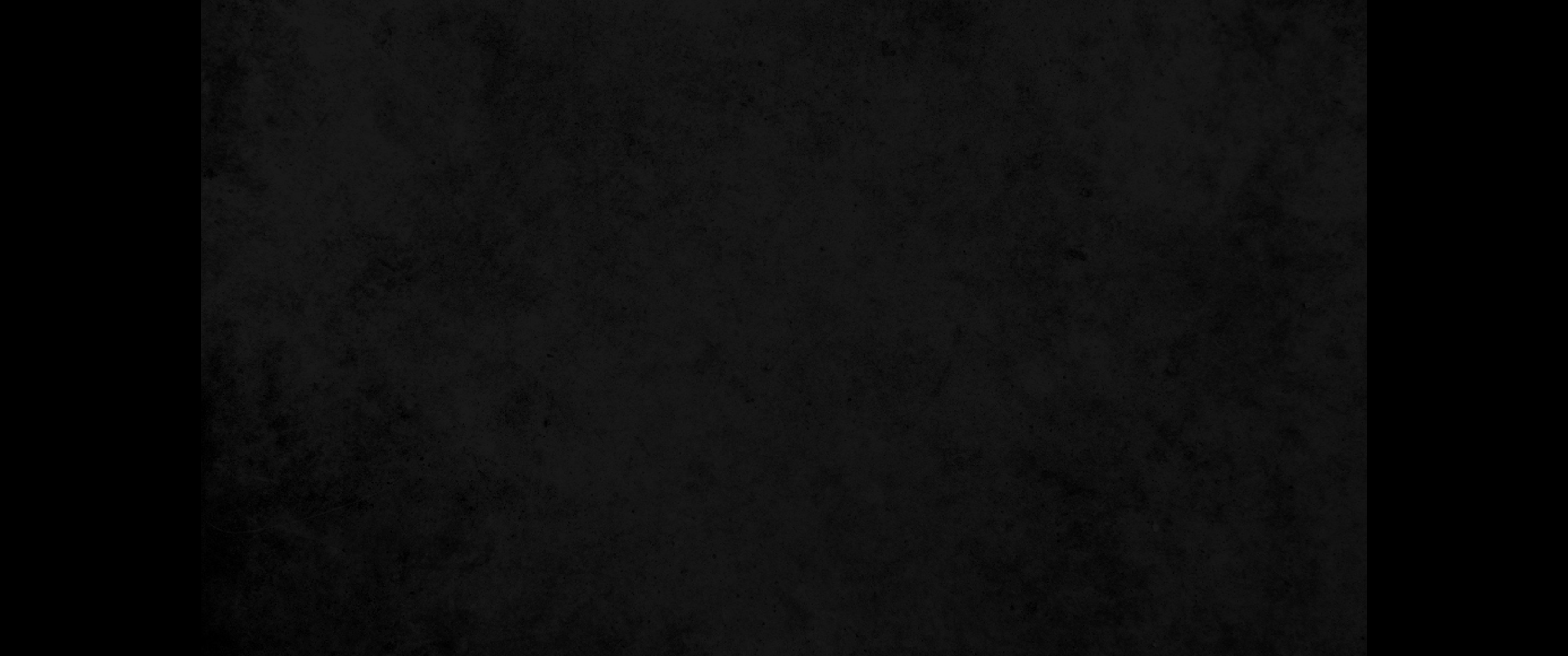 1. 좋은 이름이 좋은 기름보다 낫고 죽는 날이 출생하는 날보다 나으며1. A good name is better than fine perfume, and the day of death better than the day of birth.
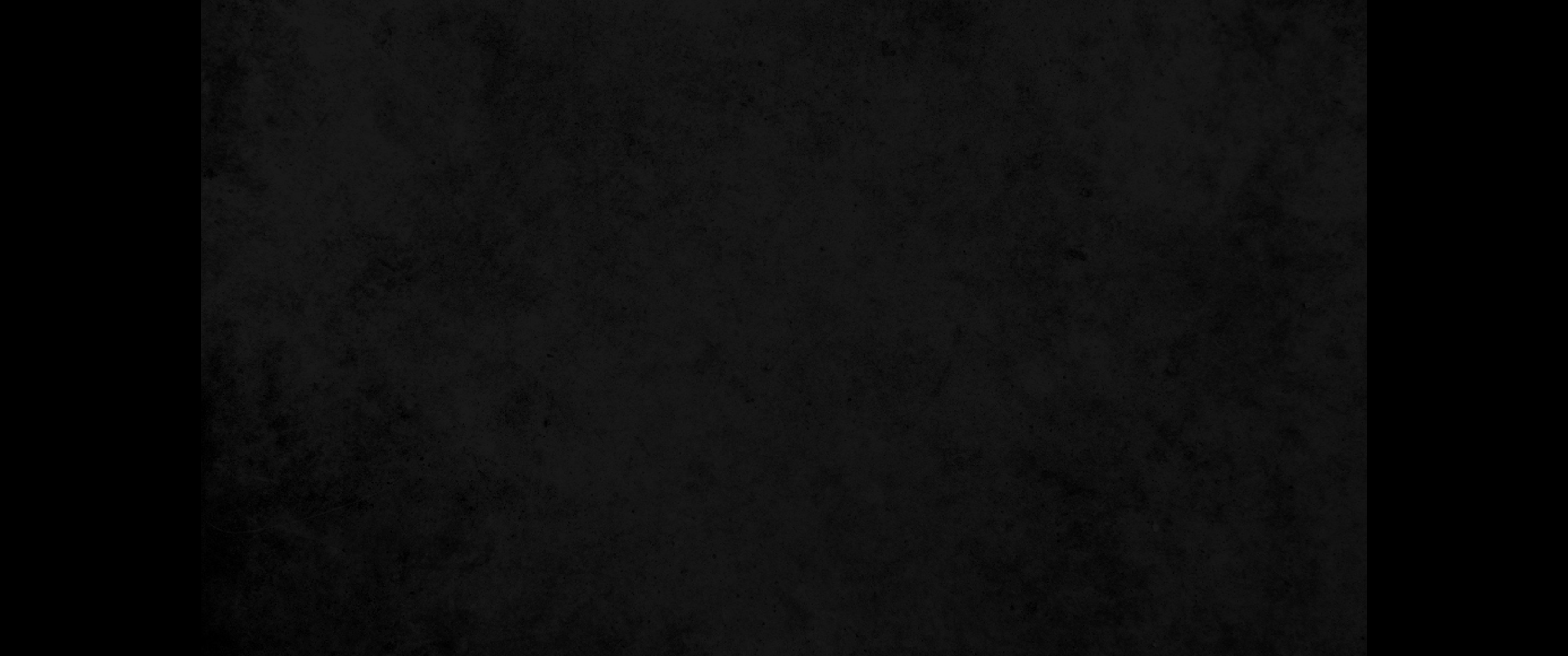 2. 초상집에 가는 것이 잔칫집에 가는 것보다 나으니 모든 사람의 끝이 이와 같이 됨이라 산 자는 이것을 그의 마음에 둘지어다2. It is better to go to a house of mourning than to go to a house of feasting, for death is the destiny of every man; the living should take this to heart.
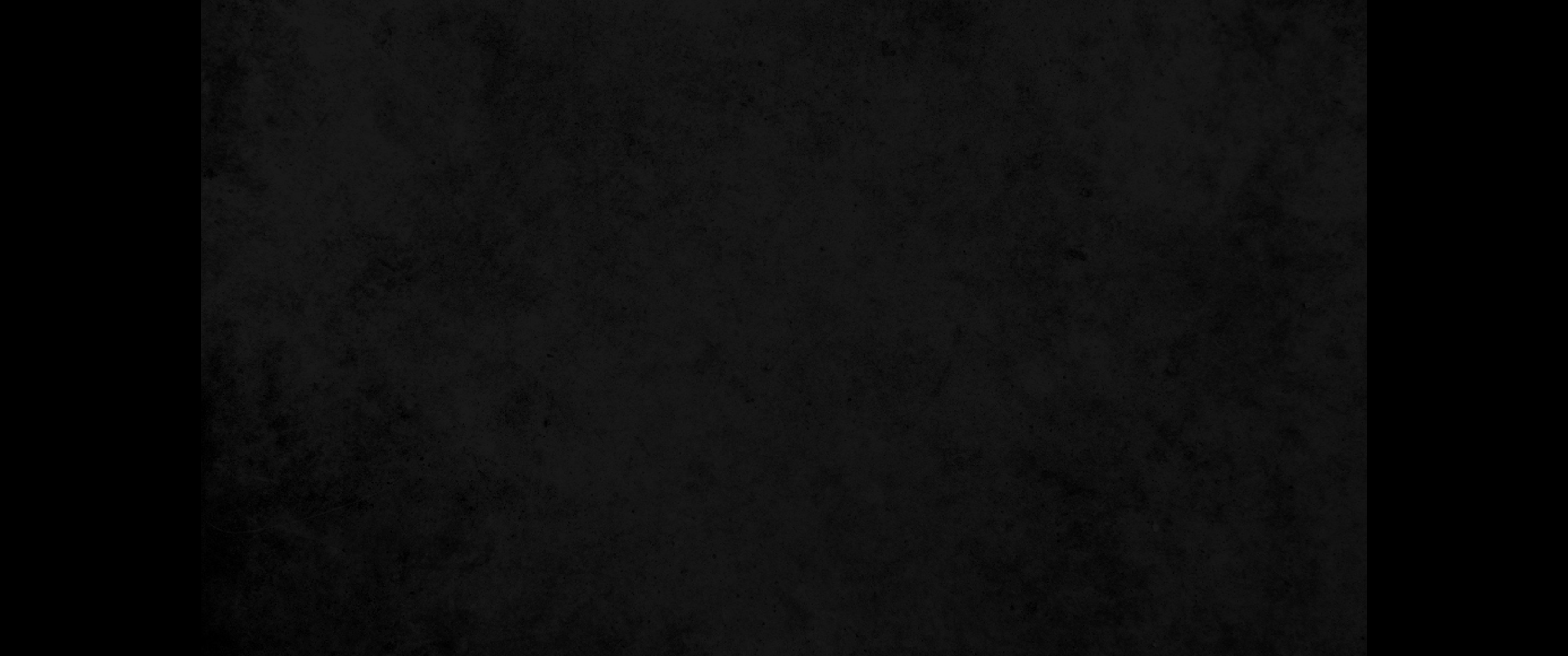 3. 슬픔이 웃음보다 나음은 얼굴에 근심하는 것이 마음에 유익하기 때문이니라3. Sorrow is better than laughter, because a sad face is good for the heart.
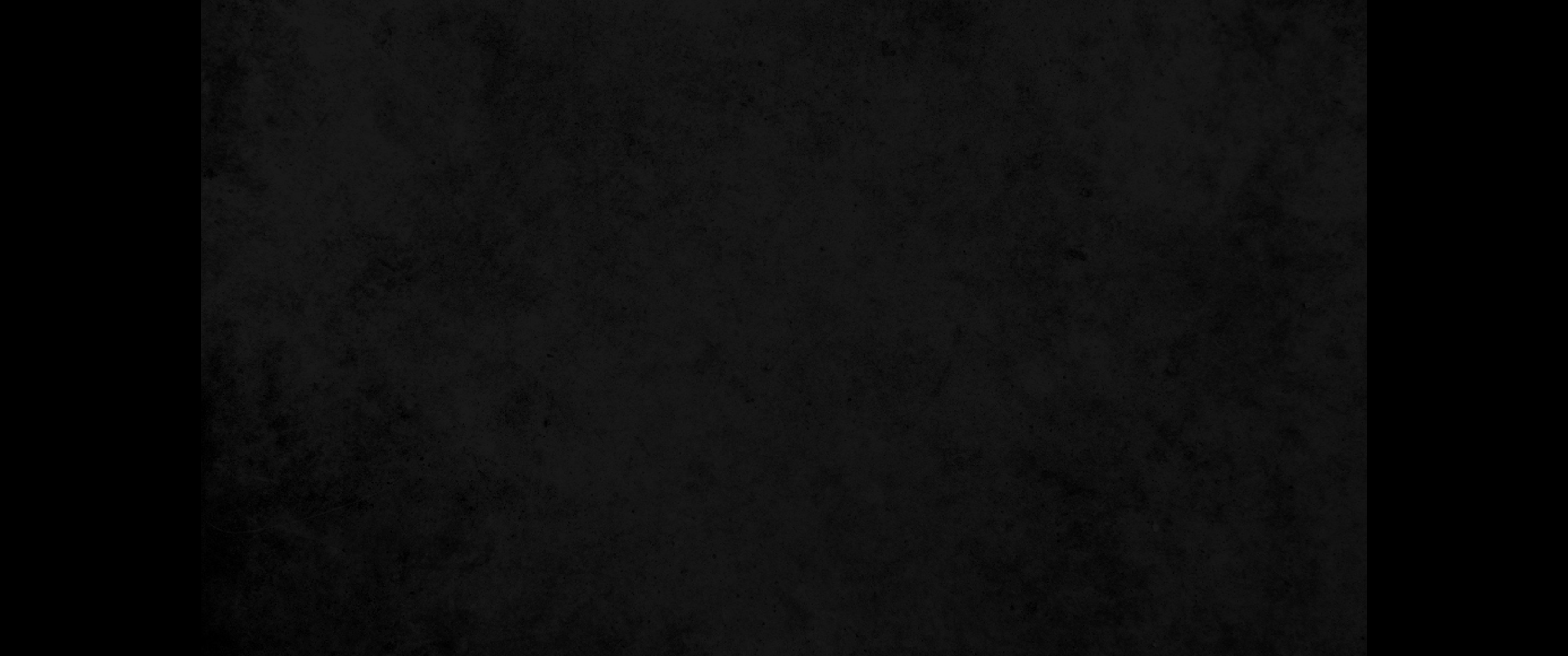 4. 지혜자의 마음은 초상집에 있으되 우매한 자의 마음은 혼인집에 있느니라4. The heart of the wise is in the house of mourning, but the heart of fools is in the house of pleasure.
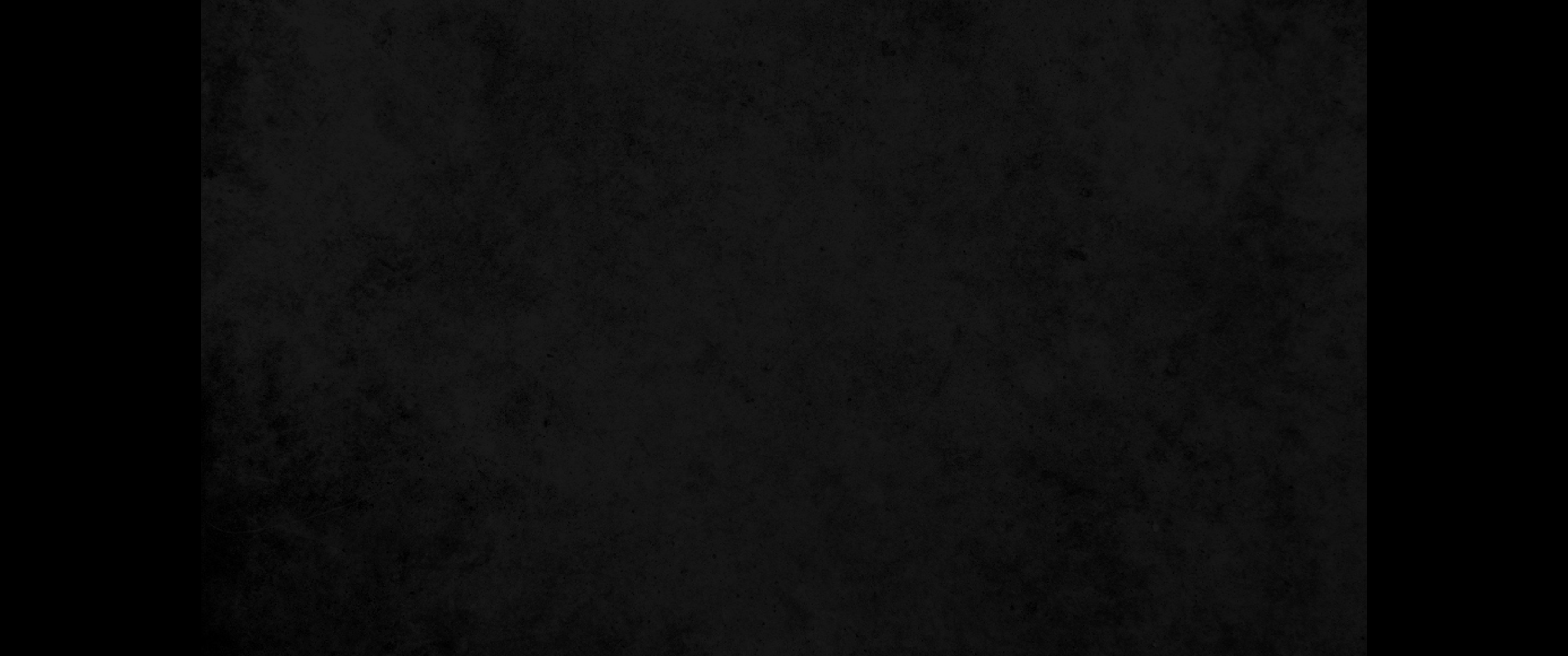 5. 지혜로운 사람의 책망을 듣는 것이 우매한 자들의 노래를 듣는 것보다 나으니라5. It is better to heed a wise man's rebuke than to listen to the song of fools.
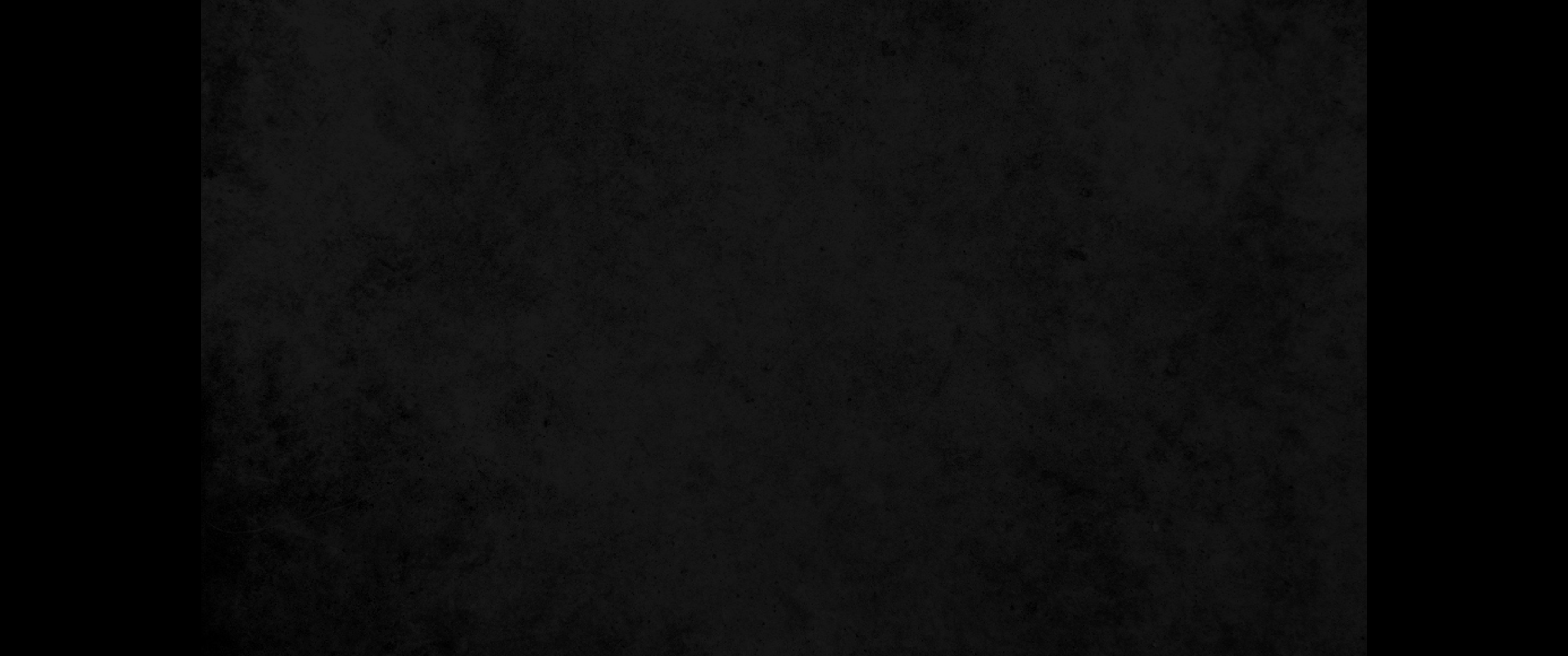 6. 우매한 자들의 웃음 소리는 솥 밑에서 가시나무가 타는 소리 같으니 이것도 헛되니라6. Like the crackling of thorns under the pot, so is the laughter of fools. This too is meaningless.
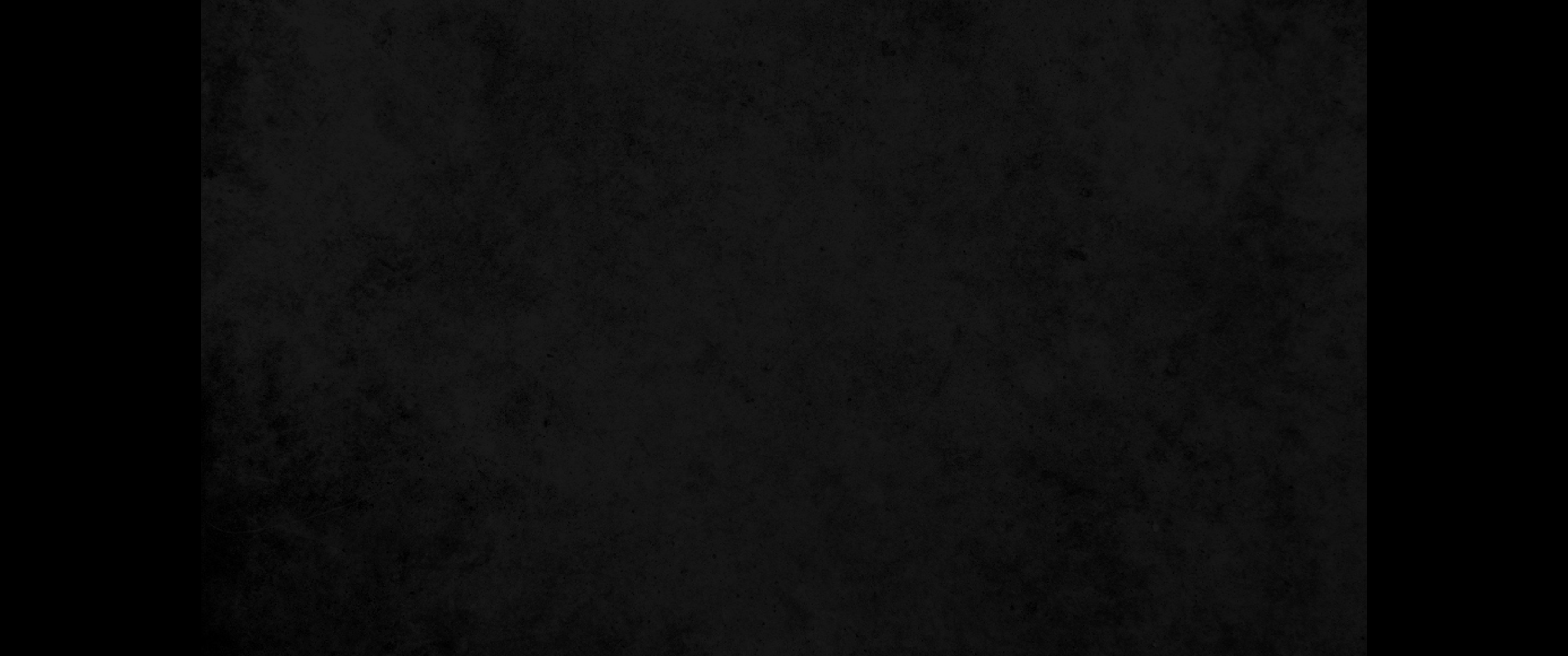 7. 탐욕이 지혜자를 우매하게 하고 뇌물이 사람의 명철을 망하게 하느니라7. Extortion turns a wise man into a fool, and a bribe corrupts the heart.
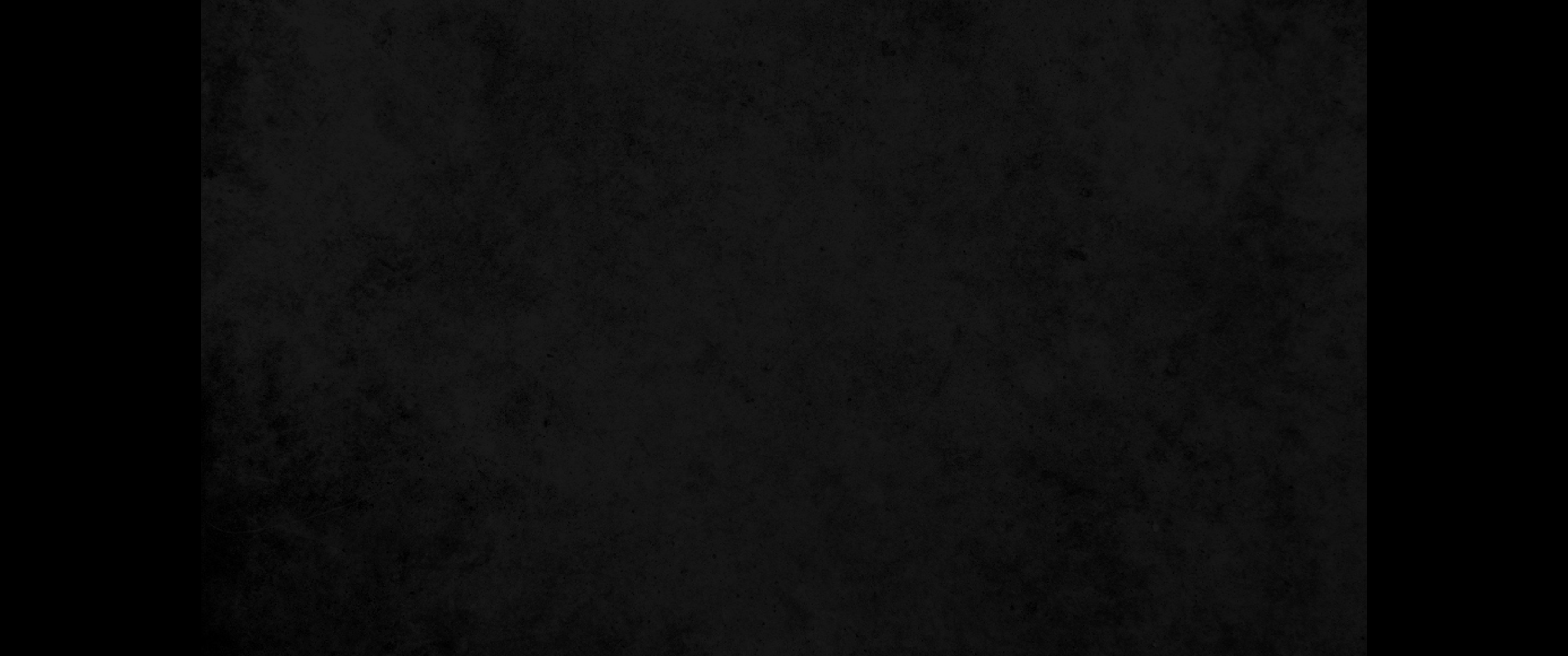 8. 일의 끝이 시작보다 낫고 참는 마음이 교만한 마음보다 나으니8. The end of a matter is better than its beginning, and patience is better than pride.
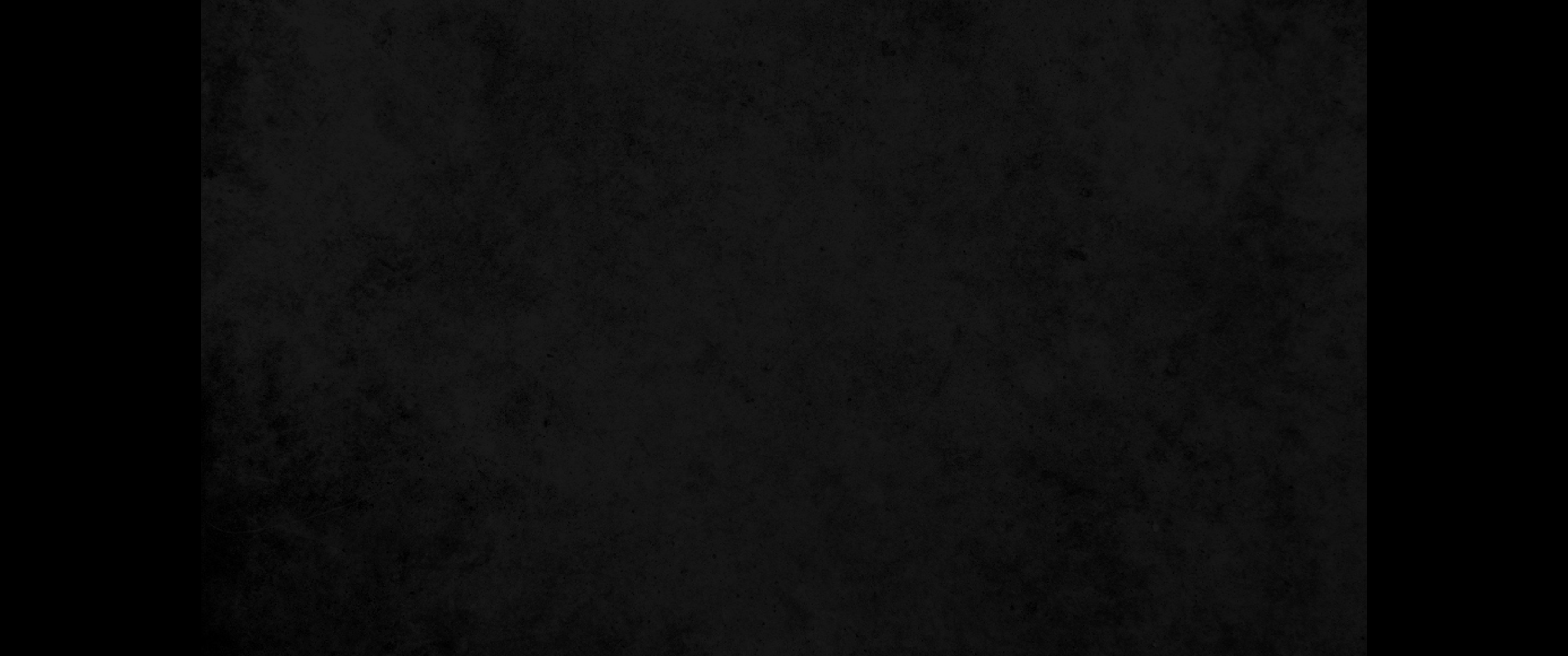 9. 급한 마음으로 노를 발하지 말라 노는 우매한 자들의 품에 머무름이니라9. Do not be quickly provoked in your spirit, for anger resides in the lap of fools.
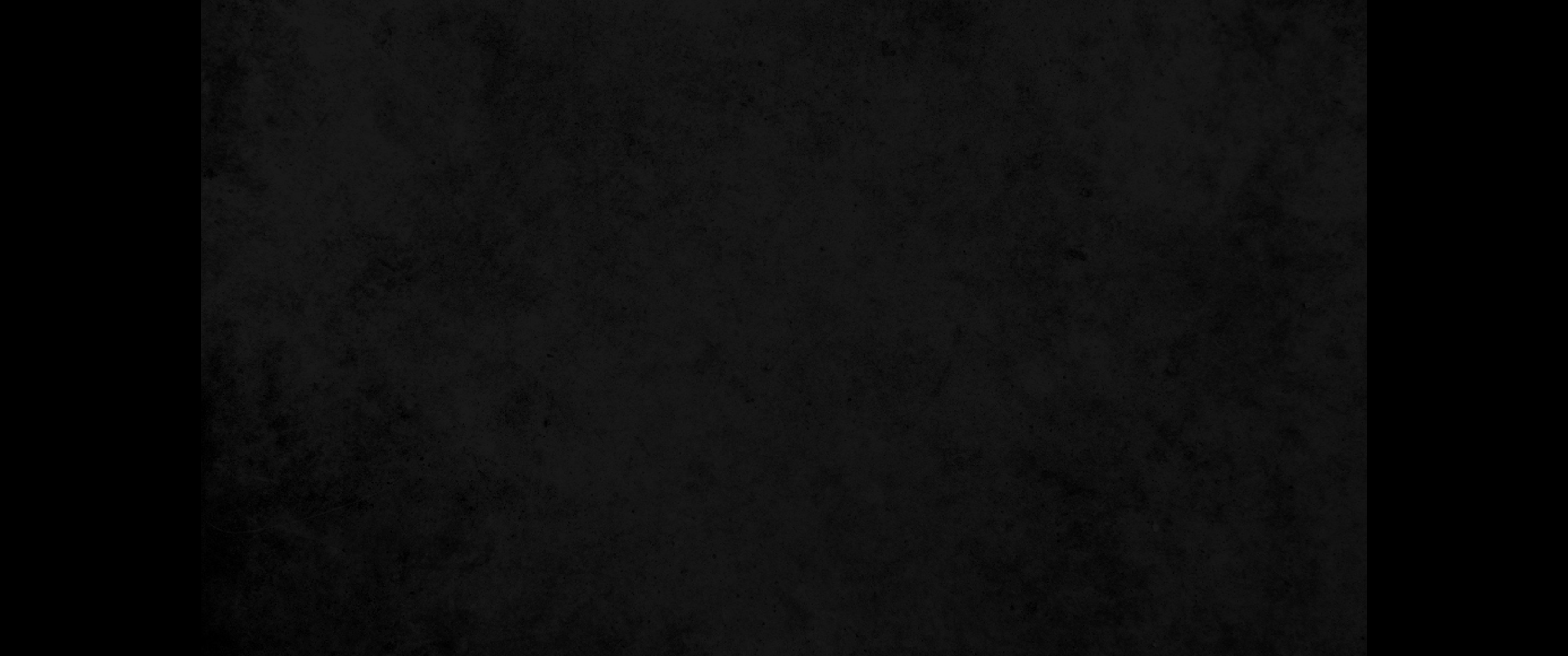 10. 옛날이 오늘보다 나은 것이 어찜이냐 하지 말라 이렇게 묻는 것은 지혜가 아니니라10. Do not say, 'Why were the old days better than these?' For it is not wise to ask such questions.
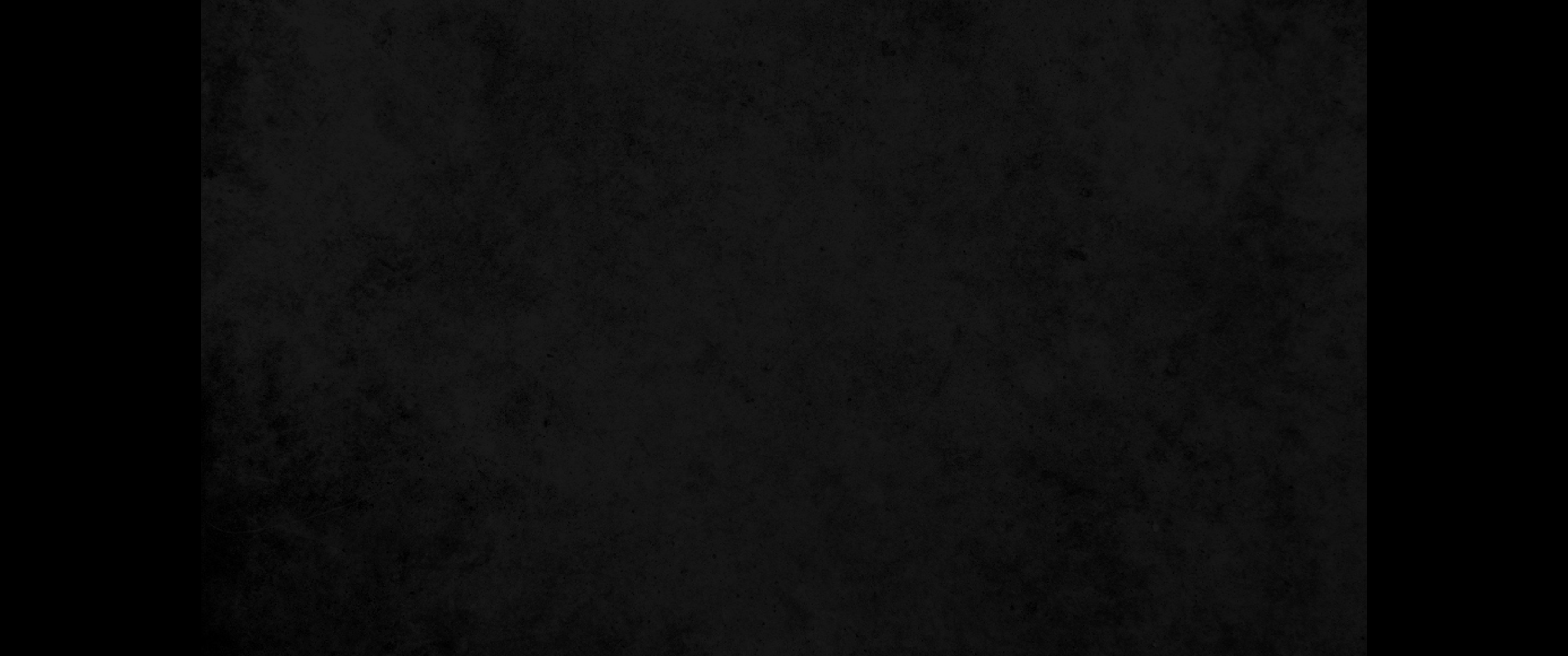 11. 지혜는 유산 같이 아름답고 햇빛을 보는 자에게 유익이 되도다11. Wisdom, like an inheritance, is a good thing and benefits those who see the sun.
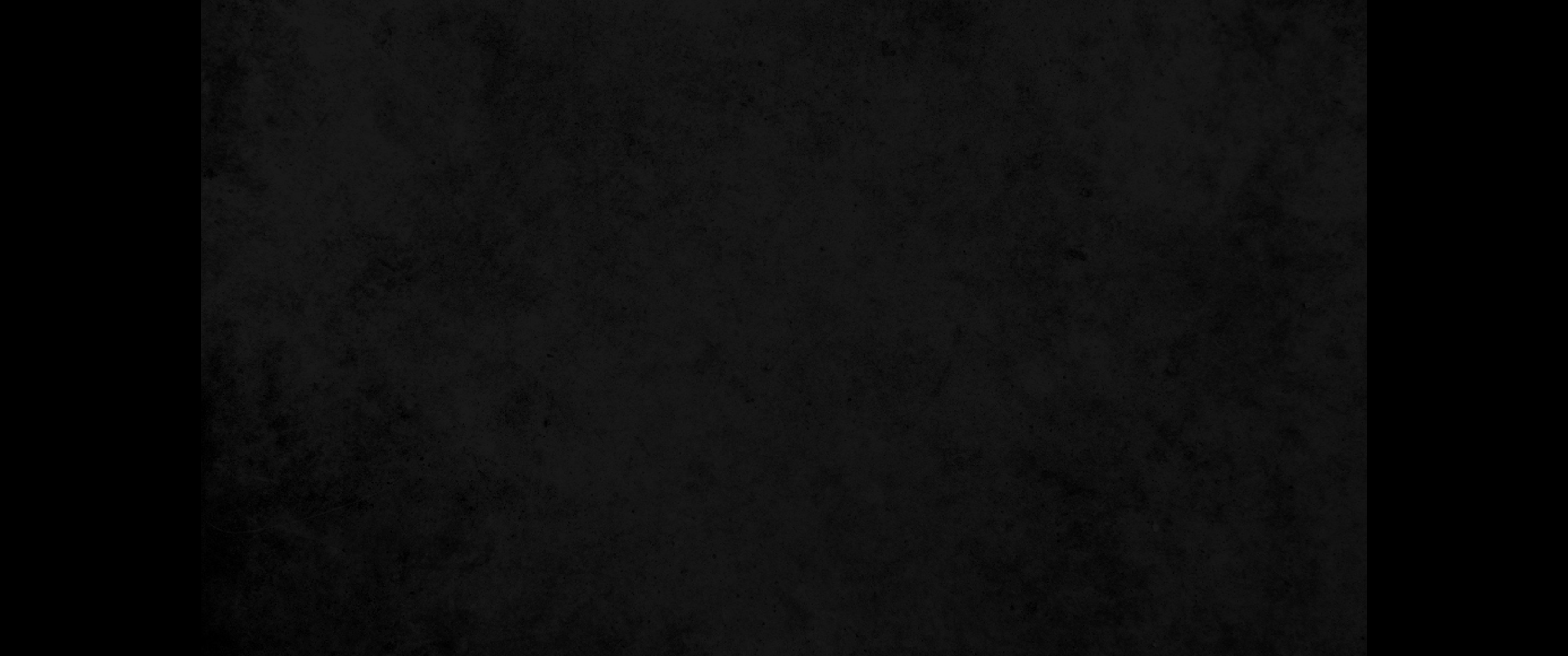 12. 지혜의 그늘 아래에 있음은 돈의 그늘 아래에 있음과 같으나, 지혜에 관한 지식이 더 유익함은 지혜가 그 지혜 있는 자를 살리기 때문이니라12. Wisdom is a shelter as money is a shelter, but the advantage of knowledge is this: that wisdom preserves the life of its possessor.
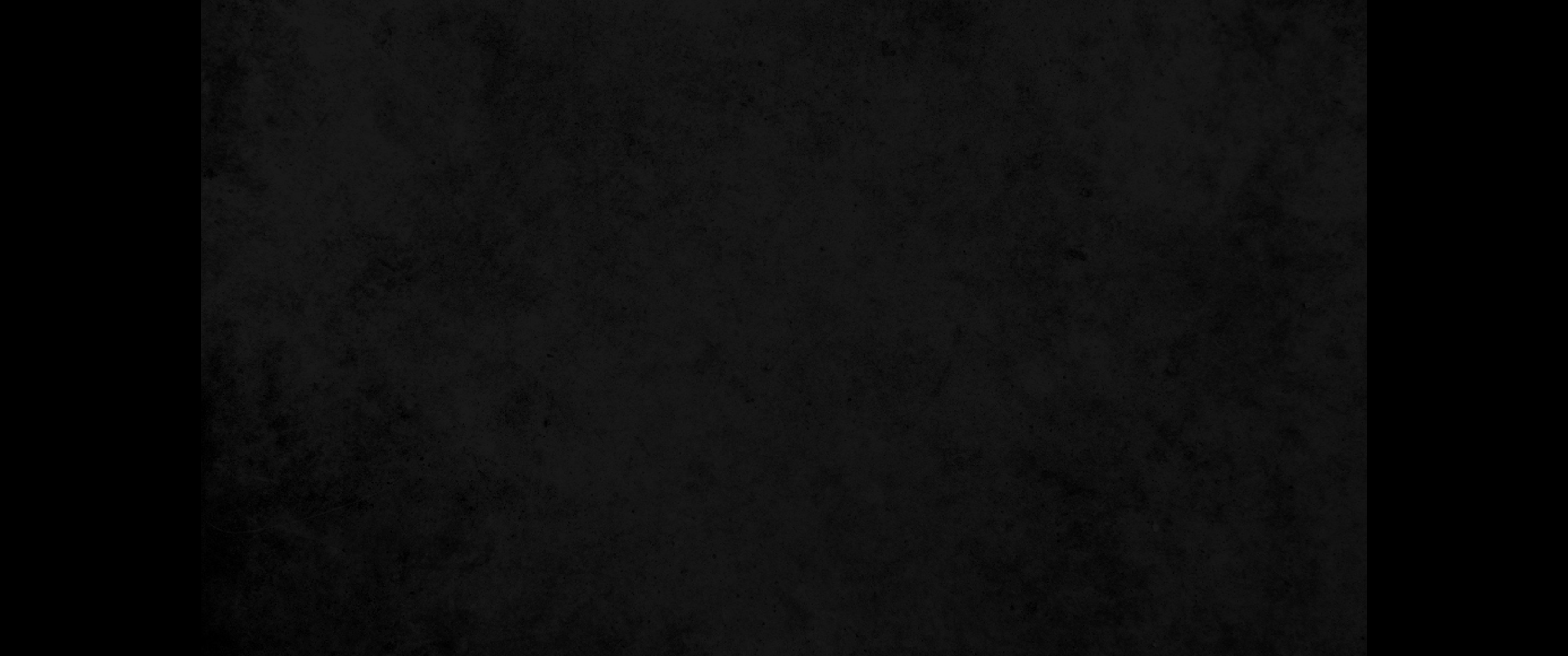 13. 하나님께서 행하시는 일을 보라 하나님께서 굽게 하신 것을 누가 능히 곧게 하겠느냐13. Consider what God has done: Who can straighten what he has made crooked?
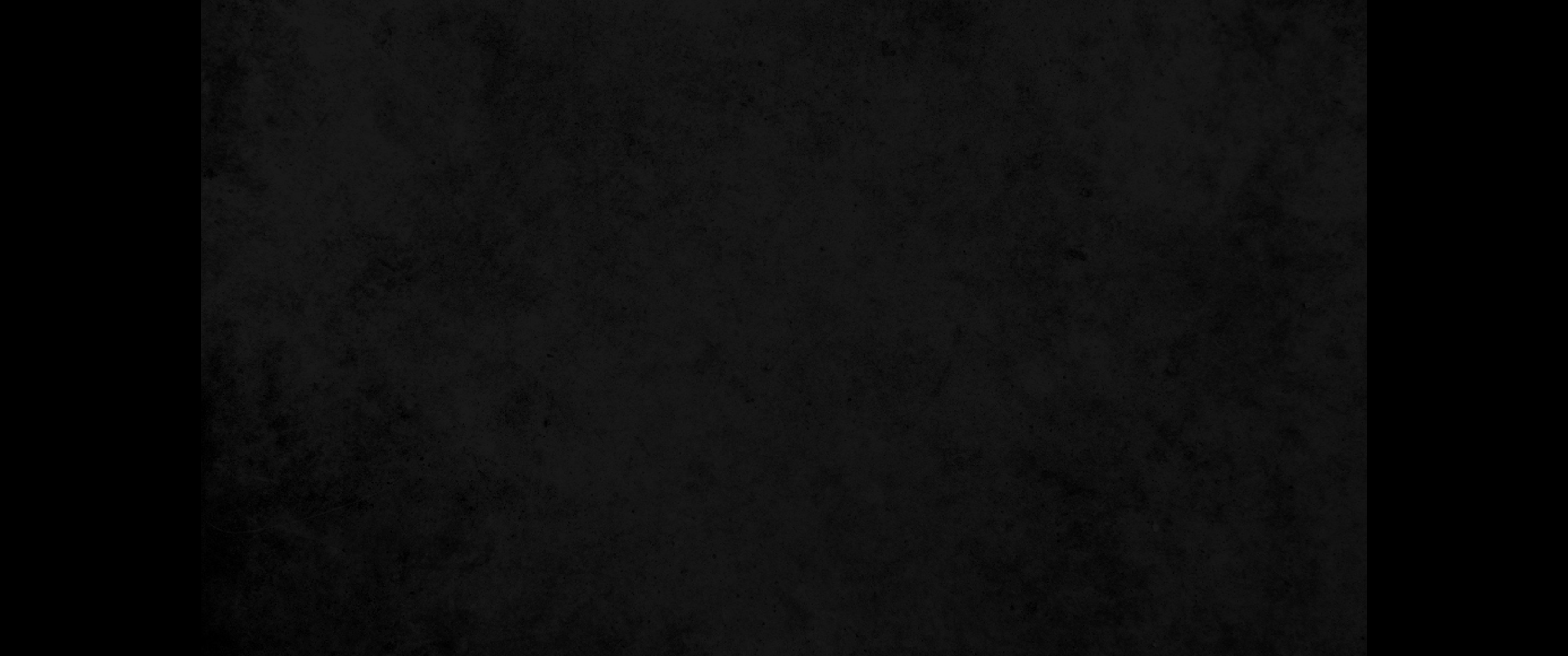 14. 형통한 날에는 기뻐하고 곤고한 날에는 되돌아 보아라 이 두 가지를 하나님이 병행하게 하사 사람이 그의 장래 일을 능히 헤아려 알지 못하게 하셨느니라14. When times are good, be happy; but when times are bad, consider: God has made the one as well as the other. Therefore, a man cannot discover anything about his future.
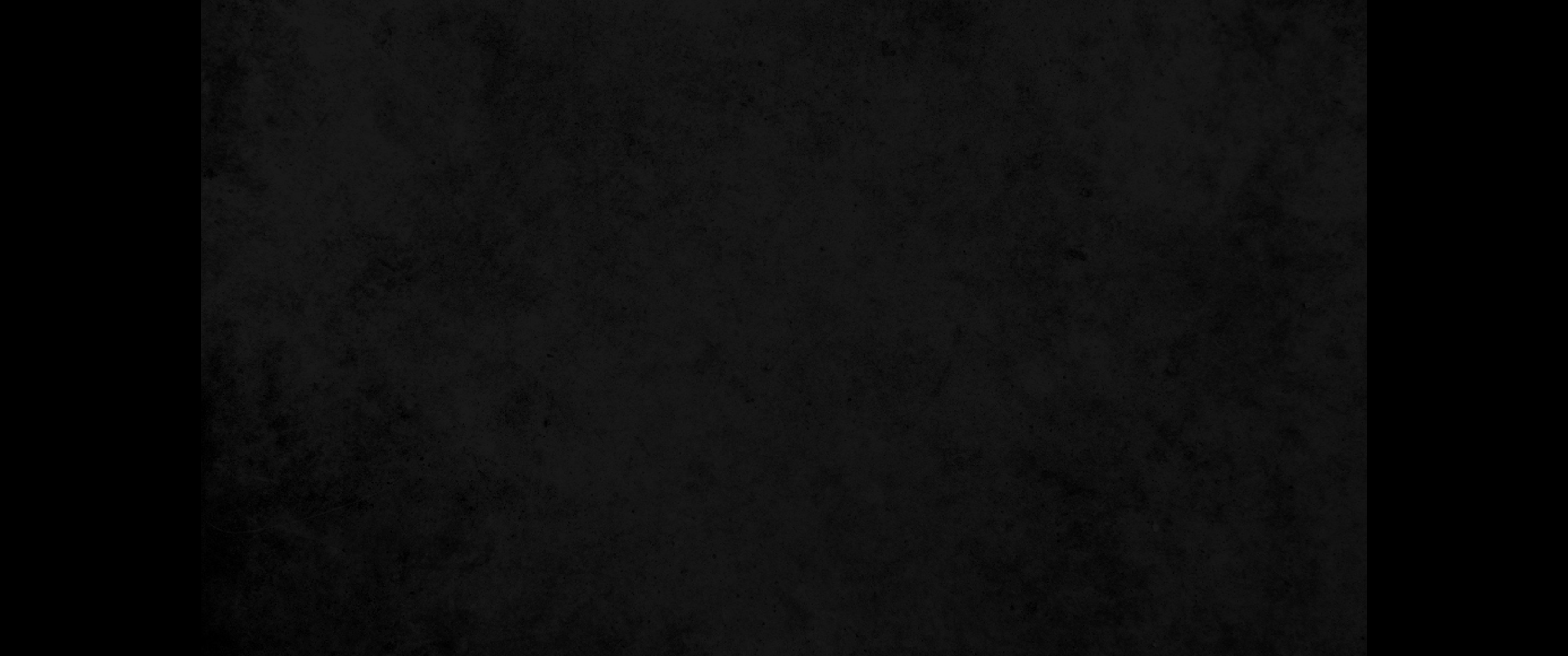 15. 내 허무한 날을 사는 동안 내가 그 모든 일을 살펴 보았더니 자기의 의로움에도 불구하고 멸망하는 의인이 있고 자기의 악행에도 불구하고 장수하는 악인이 있으니15. In this meaningless life of mine I have seen both of these: a righteous man perishing in his righteousness, and a wicked man living long in his wickedness.
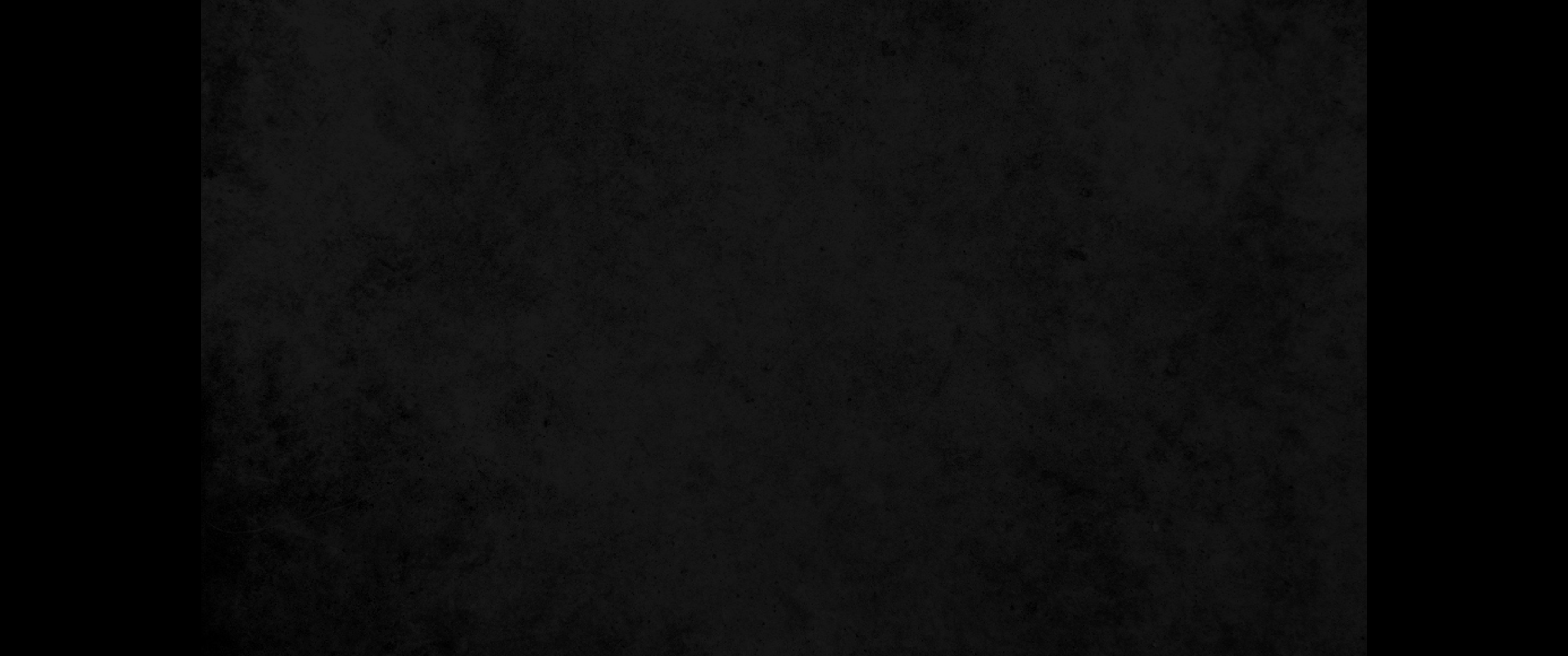 16. 지나치게 의인이 되지도 말며 지나치게 지혜자도 되지 말라 어찌하여 스스로 패망하게 하겠느냐16. Do not be overrighteous, neither be overwise-why destroy yourself?
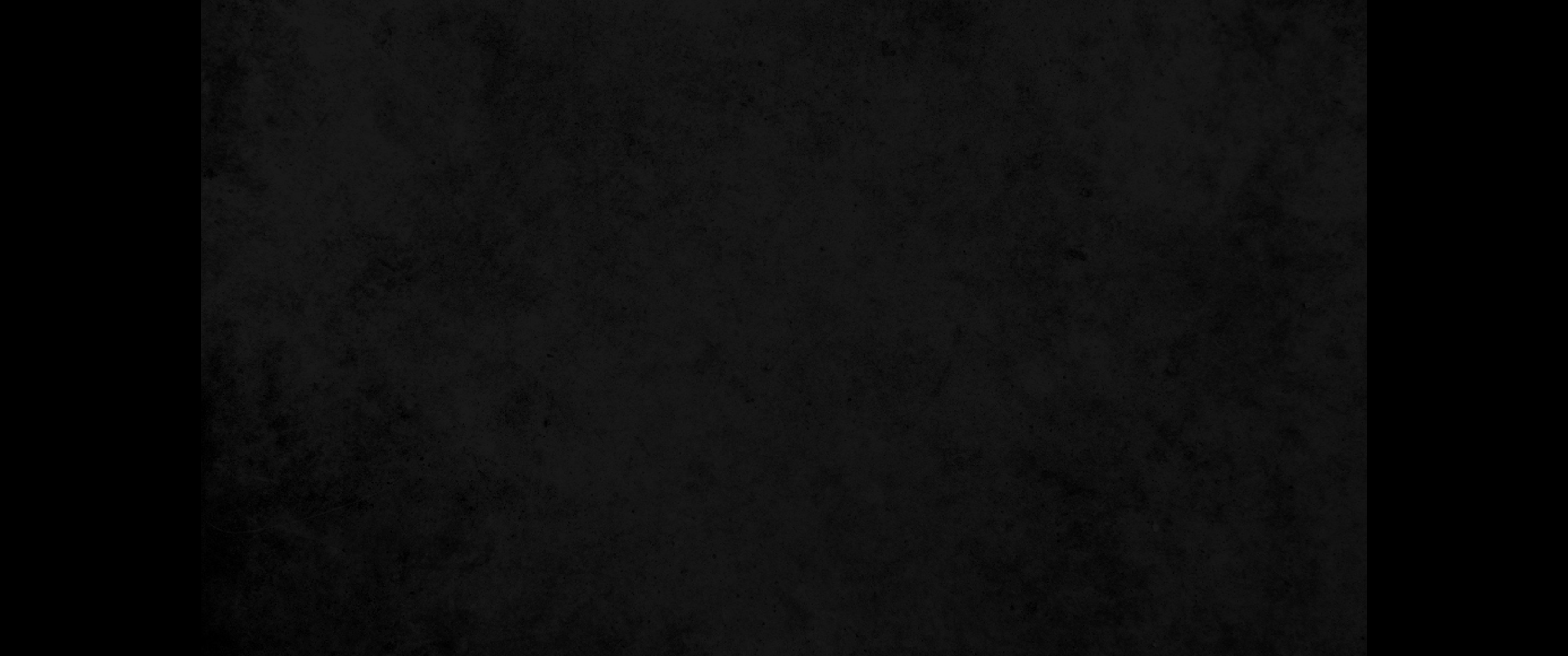 17. 지나치게 악인이 되지도 말며 지나치게 우매한 자도 되지 말라 어찌하여 기한 전에 죽으려고 하느냐17. Do not be overwicked, and do not be a fool-why die before your time?
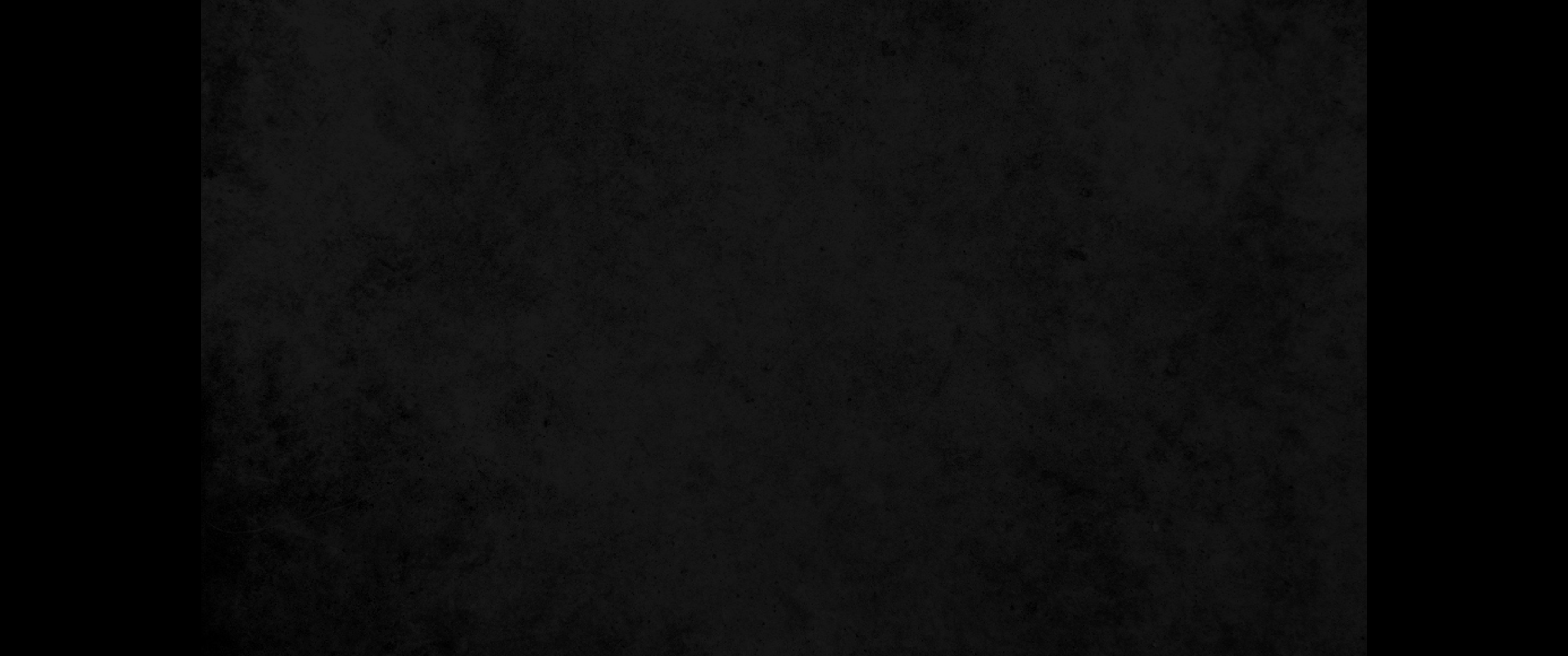 18. 너는 이것도 잡으며 저것에서도 네 손을 놓지 아니하는 것이 좋으니 하나님을 경외하는 자는 이 모든 일에서 벗어날 것임이니라18. It is good to grasp the one and not let go of the other. The man who fears God will avoid all extremes .
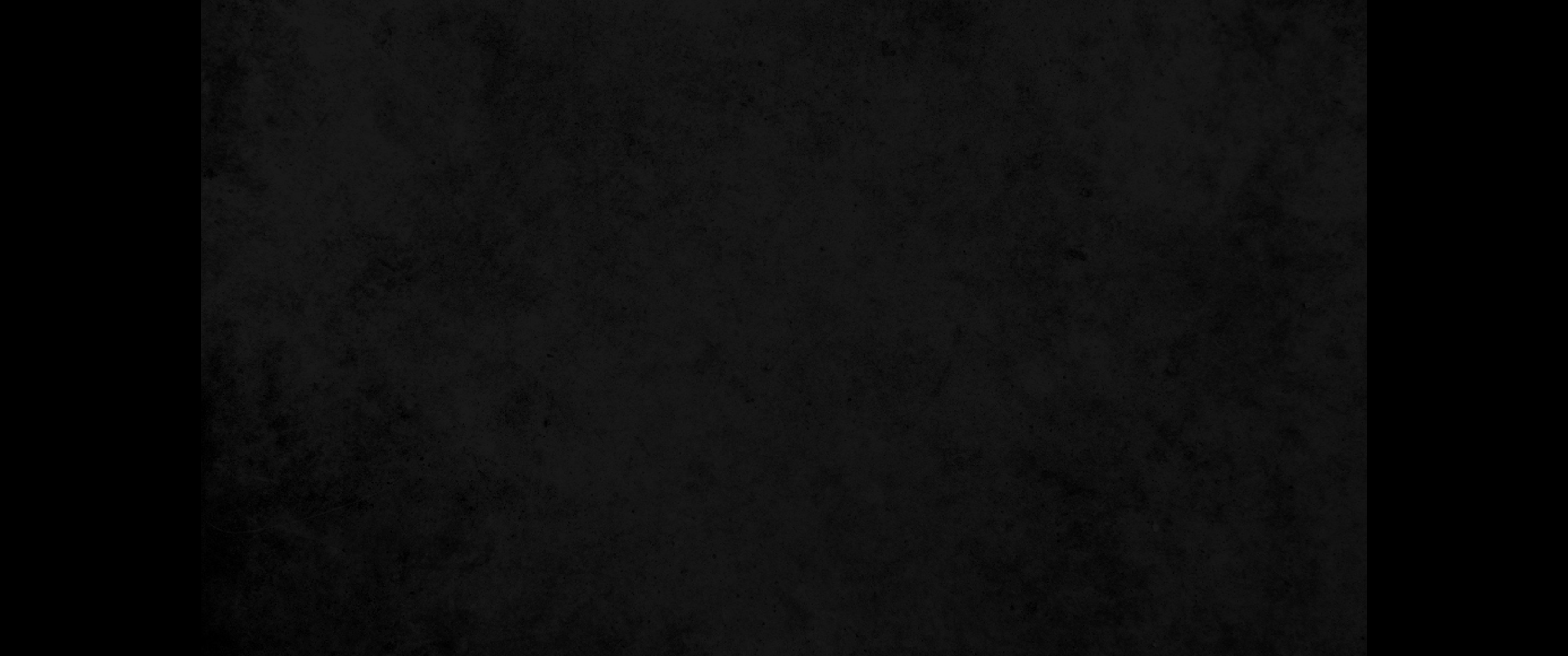 19. 지혜가 지혜자를 성읍 가운데에 있는 열 명의 권력자들보다 더 능력이 있게 하느니라19. Wisdom makes one wise man more powerful than ten rulers in a city.
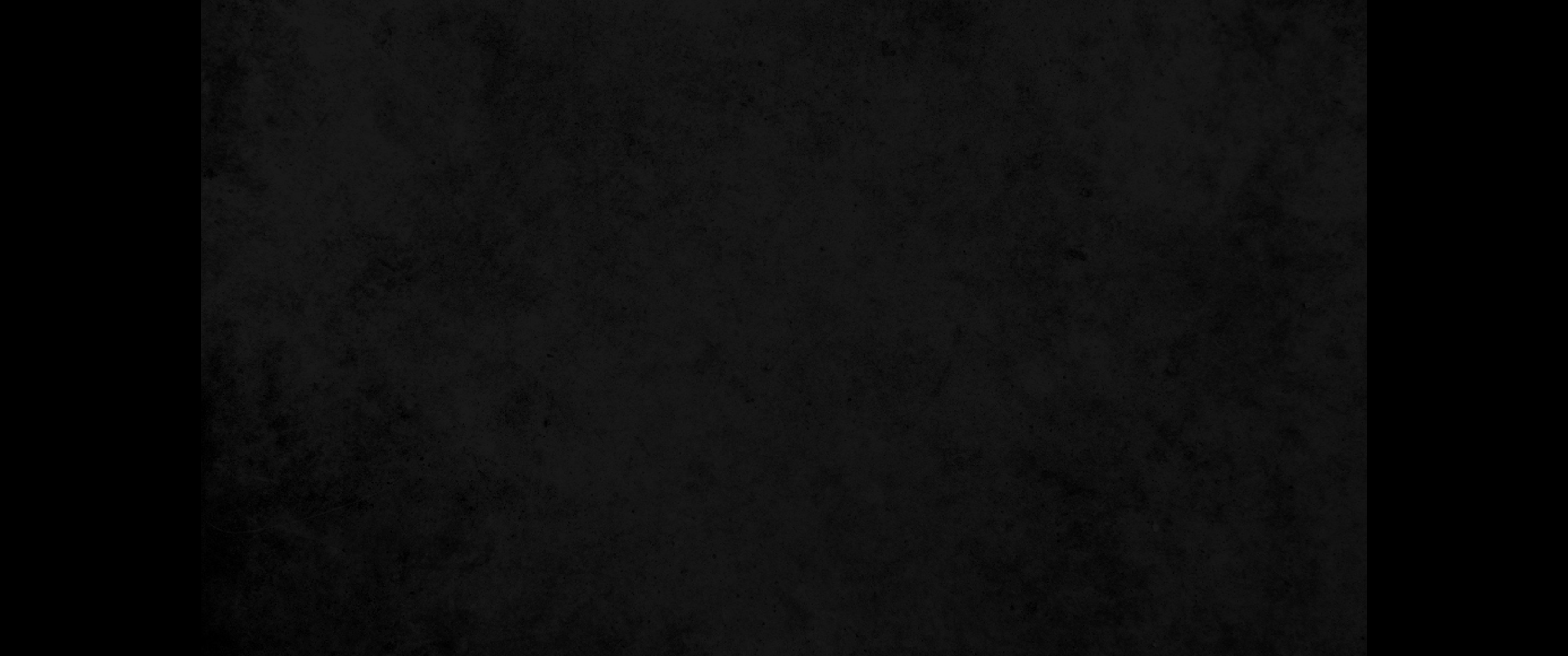 20. 선을 행하고 전혀 죄를 범하지 아니하는 의인은 세상에 없기 때문이로다20. There is not a righteous man on earth who does what is right and never sins.
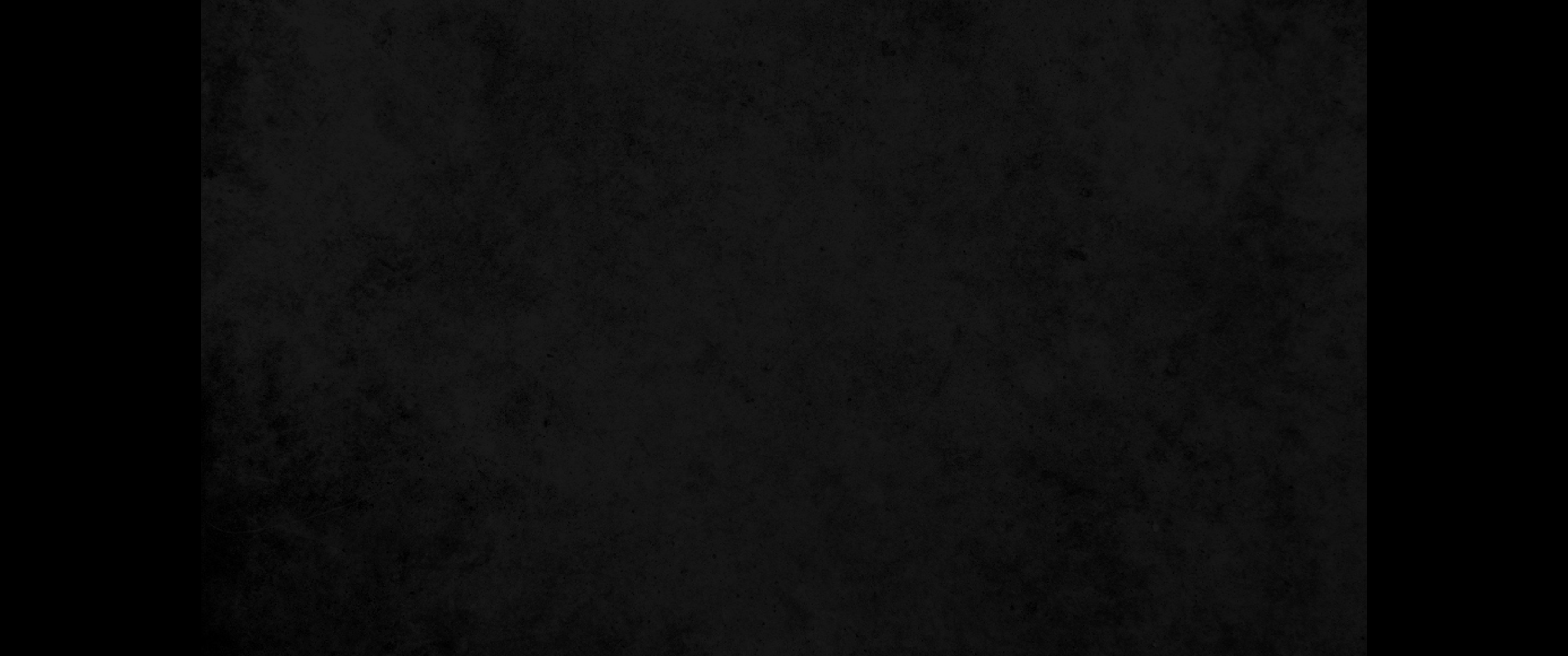 21. 또한 사람들이 하는 모든 말에 네 마음을 두지 말라 그리하면 네 종이 너를 저주하는 것을 듣지 아니하리라21. Do not pay attention to every word people say, or you may hear your servant cursing you-
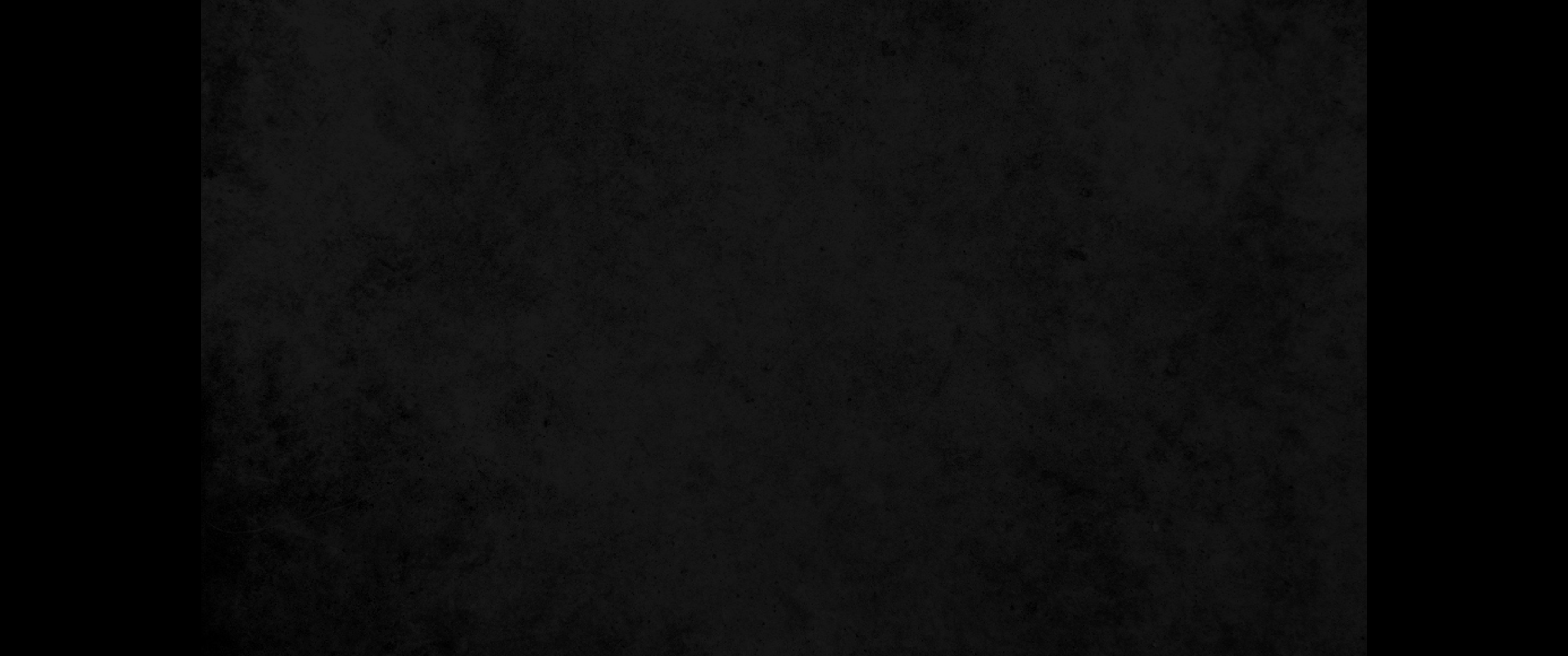 22. 너도 가끔 사람을 저주하였다는 것을 네 마음도 알고 있느니라22. for you know in your heart that many times you yourself have cursed others.
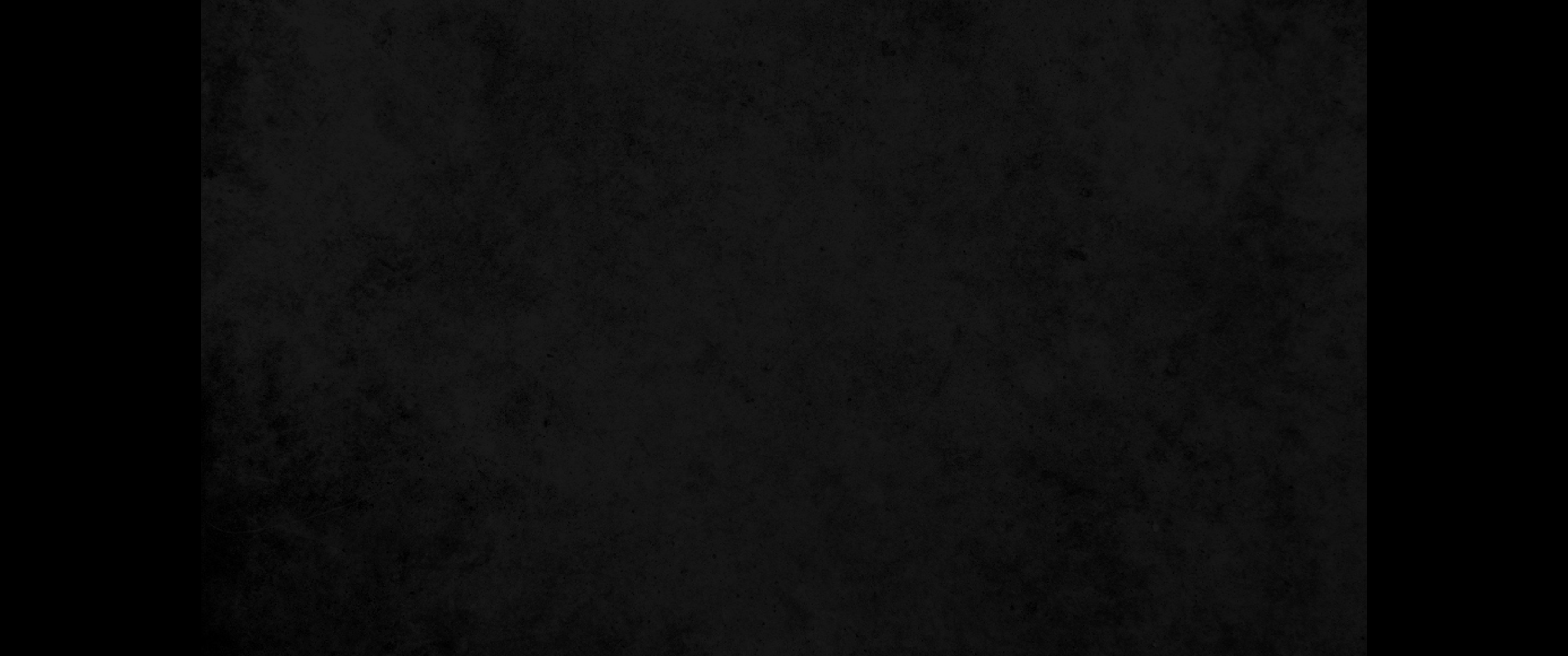 23. 내가 이 모든 것을 지혜로 시험하며 스스로 이르기를 내가 지혜자가 되리라 하였으나 지혜가 나를 멀리 하였도다23. All this I tested by wisdom and I said, 'I am determined to be wise'-but this was beyond me.
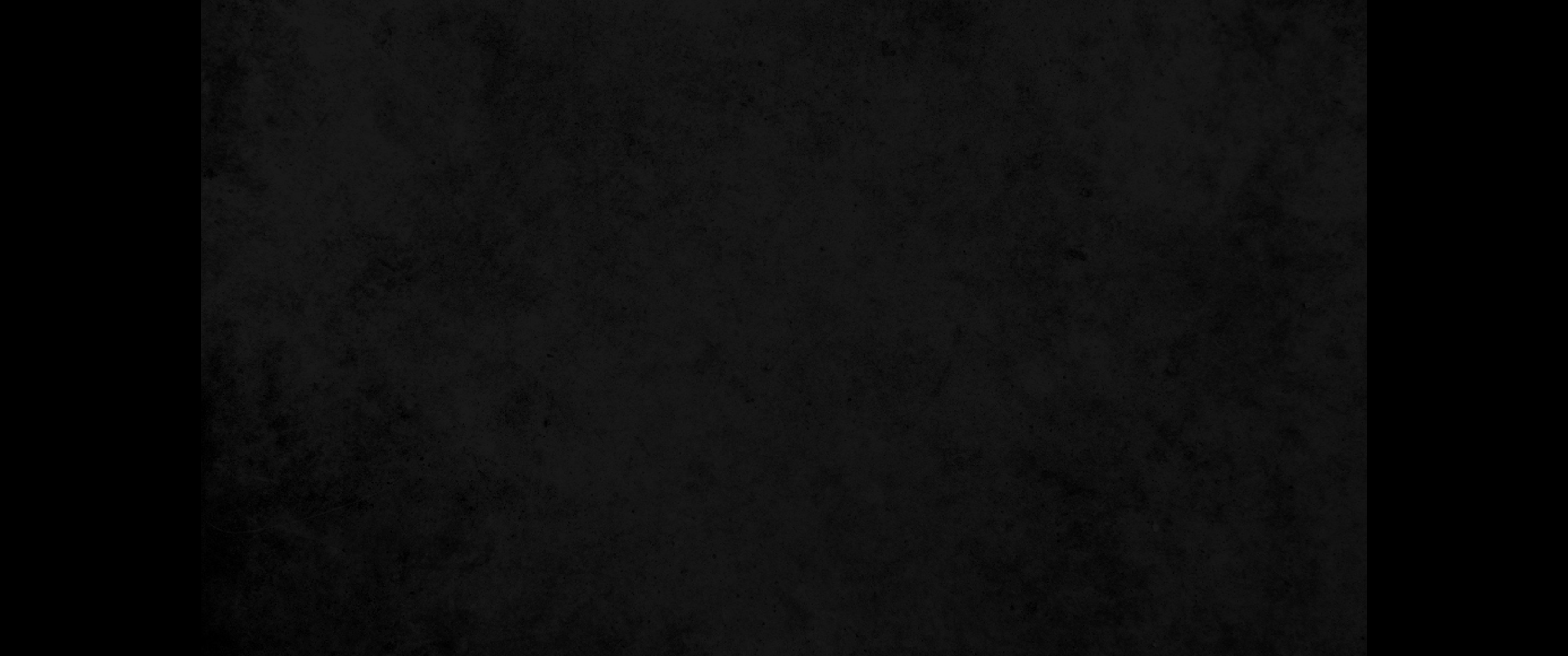 24. 이미 있는 것은 멀고 또 깊고 깊도다 누가 능히 통달하랴24. Whatever wisdom may be, it is far off and most profound-who can discover it?
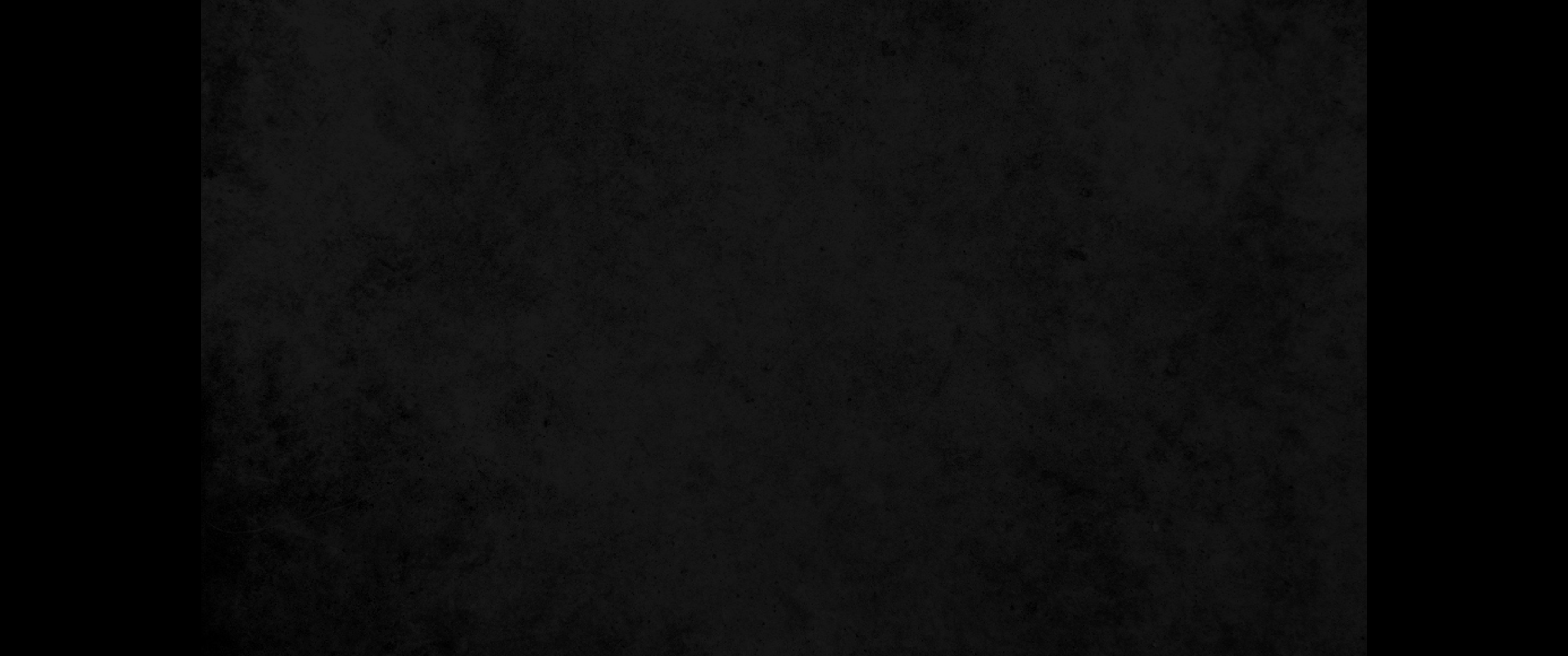 25. 내가 돌이켜 전심으로 지혜와 명철을 살피고 연구하여 악한 것이 얼마나 어리석은 것이요 어리석은 것이 얼마나 미친 것인 줄을 알고자 하였더니25. So I turned my mind to understand, to investigate and to search out wisdom and the scheme of things and to understand the stupidity of wickedness and the madness of folly.
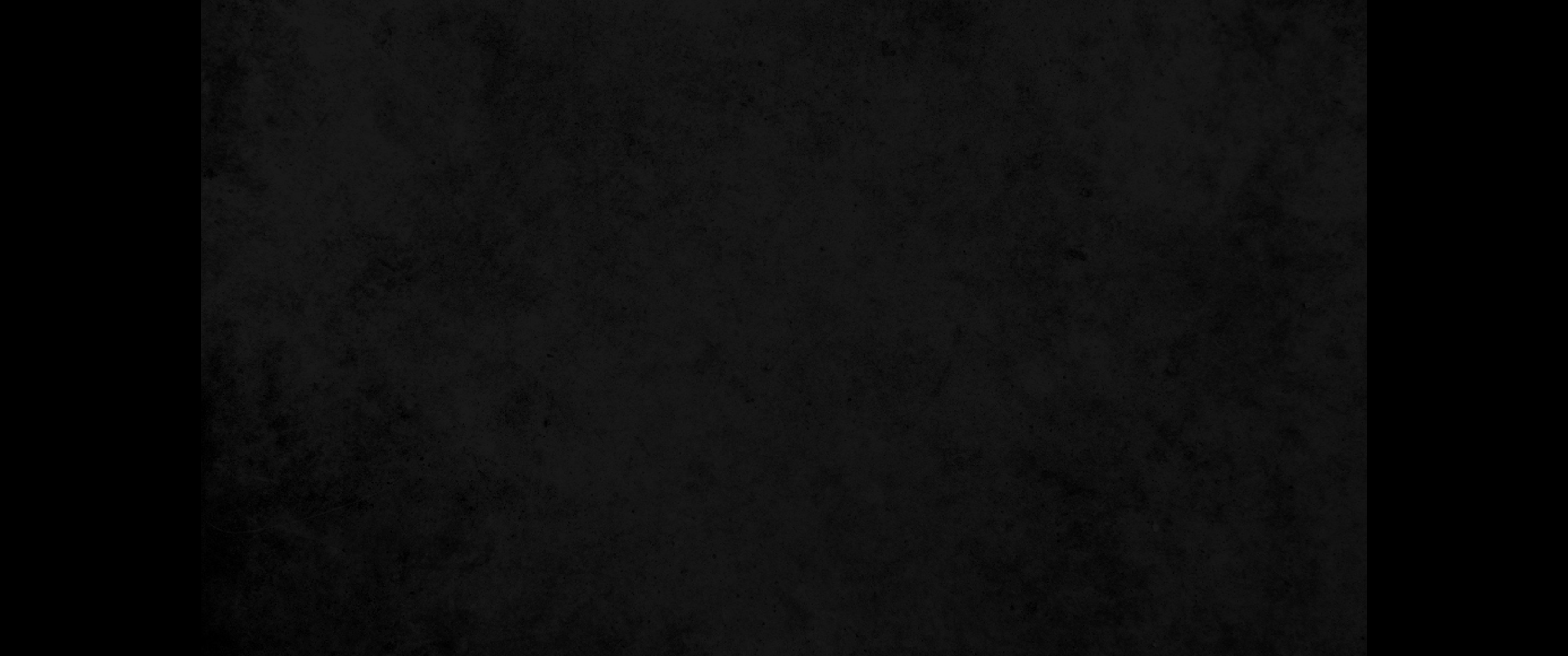 26. 마음은 올무와 그물 같고 손은 포승 같은 여인은 사망보다 더 쓰다는 사실을 내가 알아내었도다 그러므로 하나님을 기쁘게 하는 자는 그 여인을 피하려니와 죄인은 그 여인에게 붙잡히리로다26. I find more bitter than death the woman who is a snare, whose heart is a trap and whose hands are chains. The man who pleases God will escape her, but the sinner she will ensnare.
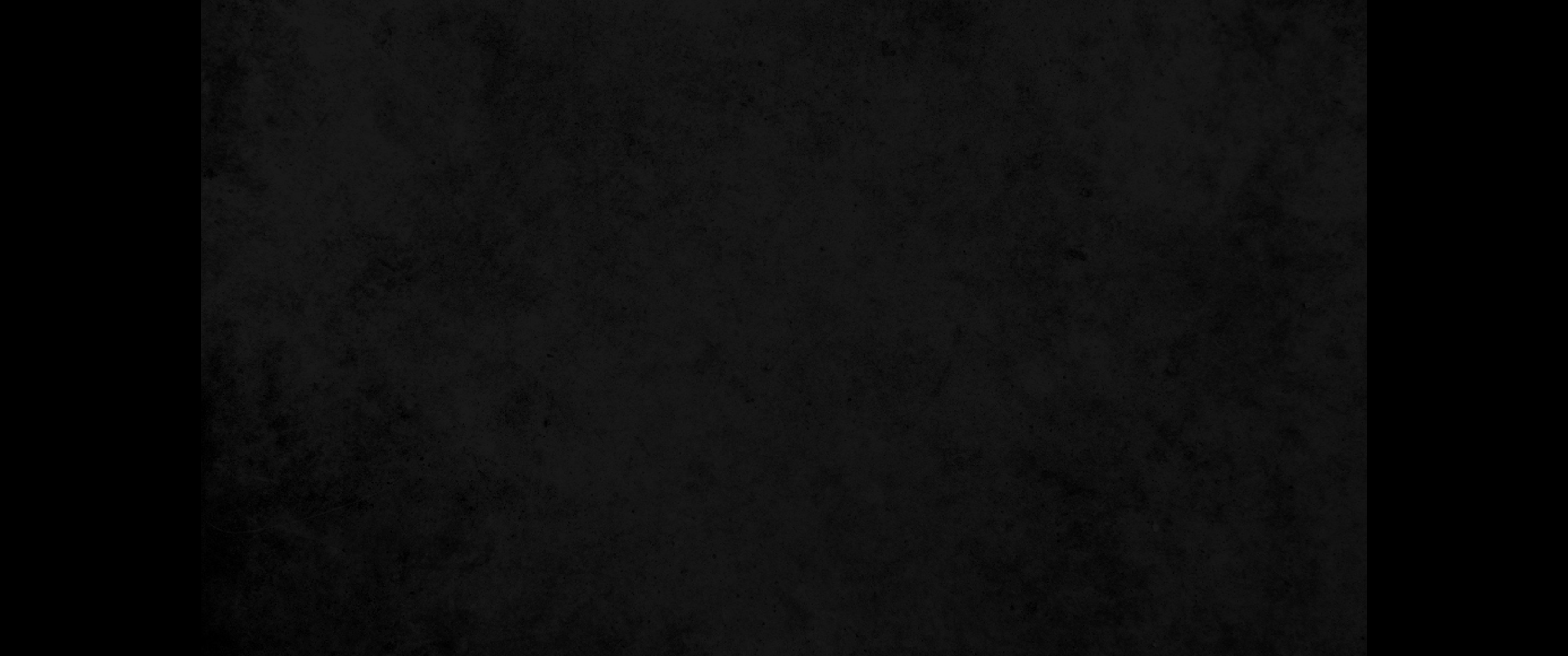 27. 전도자가 이르되 보라 내가 낱낱이 살펴 그 이치를 연구하여 이것을 깨달았노라27. 'Look,' says the Teacher, 'this is what I have discovered: 'Adding one thing to another to discover the scheme of things-
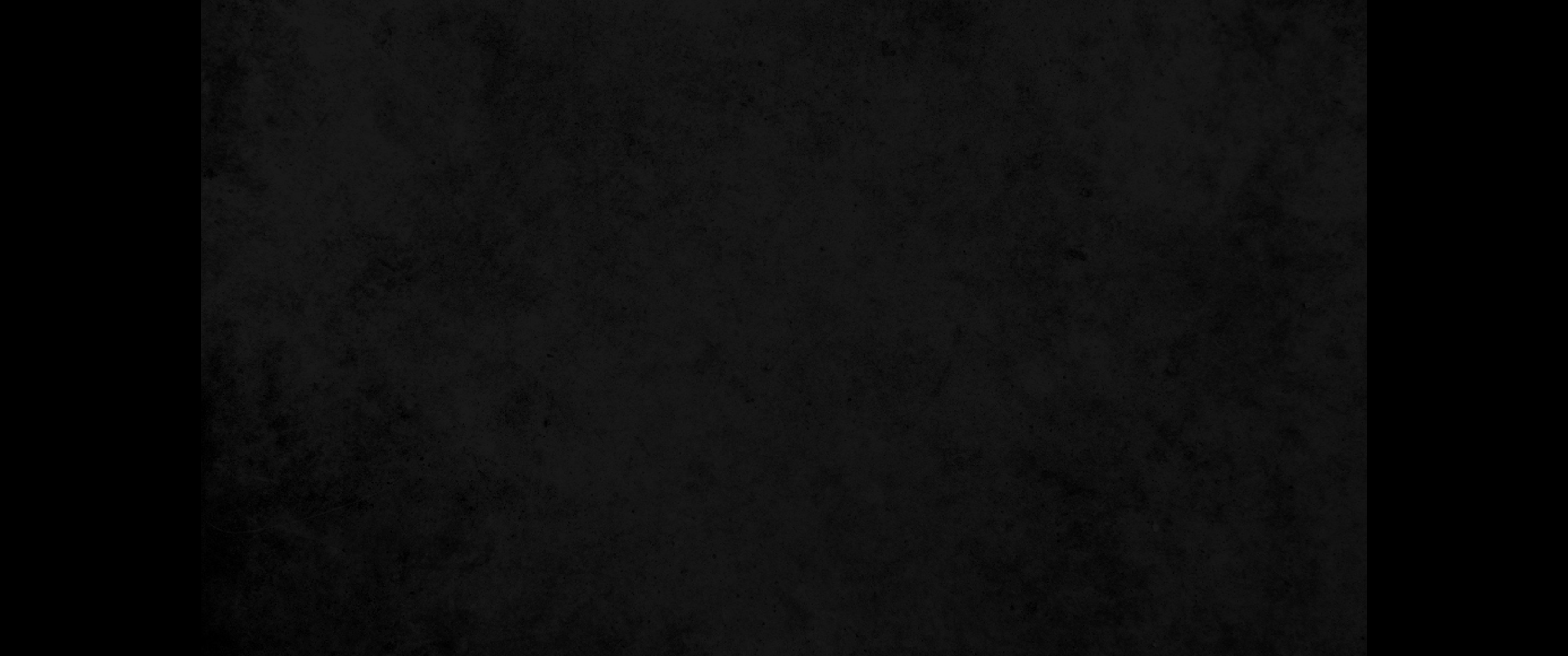 28. 내 마음이 계속 찾아 보았으나 아직도 찾지 못한 것이 이것이라 천 사람 가운데서 한 사람을 내가 찾았으나 이 모든 사람들 중에서 여자는 한 사람도 찾지 못하였느니라28. while I was still searching but not finding-I found one upright man among a thousand, but not one upright woman among them all.
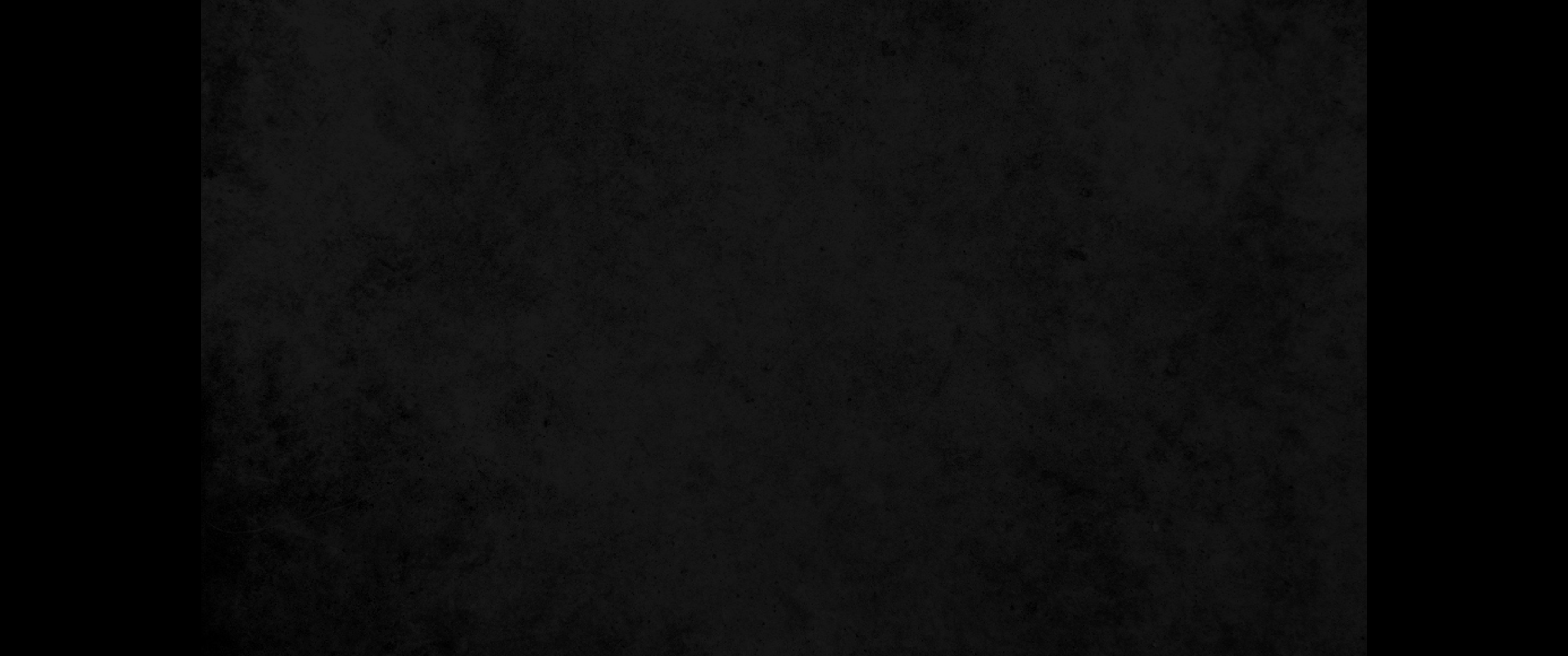 29. 내가 깨달은 것은 오직 이것이라 곧 하나님은 사람을 정직하게 지으셨으나 사람이 많은 꾀들을 낸 것이니라29. This only have I found: God made mankind upright, but men have gone in search of many schemes.'